ПОНЯТІЙНО- ТЕРМІНОЛОГІЧНИЙІ МЕТОДИЧНИЙ АПАРАТ СУЧАСНОЇ КОГНІТИВНОЇЛІНГВІСТИКИ 	ТА ЛІНГВОКУЛЬТУРОЛОГІЇ
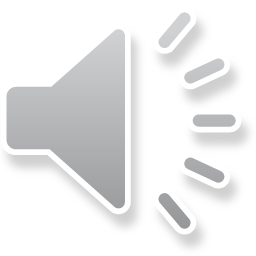 ПЛАН

1.	Концепт як центральне поняття сучасної антропологічної лінгвістики. Лінгвокультурологічне витлумачення концепту.
2.	Співвідношення термінів "концепт", "поняття", "значення".
3.	Структура концепту як гетерогенного ментального утво- рення.
4.	Методика опису концепту в науковому дослідженні.
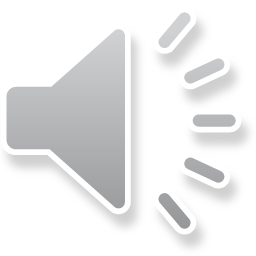 ХIV століття
Уперше поняття концепту виникає у філософських дискусіях реалістів та номіналістів
Р. Джакендофф - монографія "Семантичні структури" (1990)
Поняття концепту об'єкта  та його частин, концепту руху, дії, простору, часу, ознаки, що ставило виділювані ним концепти у певну відповідність до частин мови.

Акад. Д.С. Лихачов  "Концептосфера російської мови" [Лихачёв 1993] базується на роботах С.О. Аскольдова-Алєксєєва (стаття "Концепт і слово», 1928 
Д.С. Лихачов: концепт  - "алгебраїчне вираження значення", яким ми оперуємо в усному та писемному мовленні. «Концепт існує не для самого слова, а … для кожного основного (словникового) значення окремо" [Лихачёв 1993, с. 5].
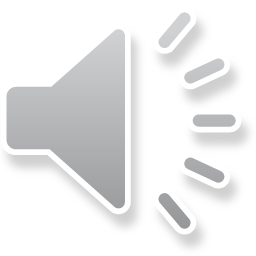 Концепт не виникає безпосередньо зі значення слова, а породжується внаслідок зіткнення цього значення з особистим та народним досвідом людини: "Потенції концепту тим ширші й багатші, чим ширший й багатший культурний досвід людини»
«Взаємодія значення слова з екстралінгвістичними характеристиками людини (вік, освіта, соціальний статус, професія) зумовлює природу концепту як ментальної одиниці». (Д.С. Лихачов).
О.С. Кубрякова: Концепт - одиниця ментального лексикону (lingua mentalis) людини, що виступає своєрідним посередником між словами та навколишньою дійсністю – культурним середовищем існування людини.
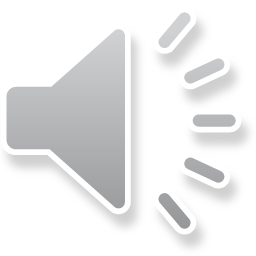 Ю.С. Степанов "Константы. Словарь русской культуры«:
 сама культура виступає сукупністю концептів та відношень між ними. Тоді концепт – своєрідна матриця культури у психіці людини. Будучи ядром колективної національної свідомості, "культурні концепти" можуть бути "омовленими", а можуть і не мати вербальних засобів маніфестації. У такому сенсі поняття "концепт" прирівнюється до культурно маркованого змісту поняття: "згусток культури у свідомості людини: те, у вигляді чого культура входить до ментального світу людини …, і те, за посередництвом чого людина – звичайна, пересічна людина – сама входить до культури, а в деяких випадках і впливає на неї" [Степанов 1997, с. 40].
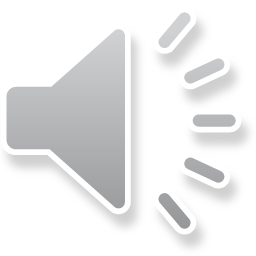 Культурологічне осмислення концепту полягає насамперед в усвідомленні структуруючої функції етномовного мислення, що маркує певний квант знання як національно специфічний. Концептт як культурно зумовлене ментальне поняття має пряме відношення "… до цінностей, ідеалів і установок людей, … до того, як вони думають про світ і про своє життя в цьому світі" [Вежбицкая 1996, с. 264]
На разі існує два основних підходи щодо тлумачення терміна концепт: 
концепт як загальне поняття (традиційне розуміння); 
концепт як комплекс культурно детермінованих уявлень про предмет (нове осмислення терміна в межах анторопологічної наукової парадигми). Термін концепт у новому "культурному" значенні пов'язаний з певними ідеальними ментальними утвореннями, що потребують нетрадиційних методів вивчення.
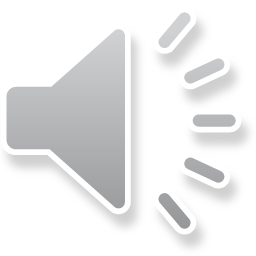 90-і роки ХХ століття
Лінгвокультурологічне осмислення концепту набирає сили. Московський лінгвокультуролог В.В. Воробйов впроваджує поняття "лінгвокультуреми" – комплексної міжрівневої мовної одиниці, яка виступає носієм етнічно маркованого знання

Є.М. Верещагін, В.Г. Костомаров, Н.Д. Бурвікова впроваджують термін «логоепістема» - "знання, що несе слово як таке – своєю внутрішньою формою, індивідуальною історією, власними зв'язками з культурою.
Лінгвокультурологічне осмислення концепту передбачає "прив'язку" його до мовних форм. 
Таким чином, концепт як термінопоняття може бути осмисленим як у суто когнітивному, так і в лінгвокультурологічному річищі.
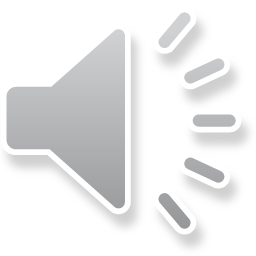 1) Якими критеріями об'єктивності слід керуватися, аналізуючи культурно-специфічні мовні категорії, що відбивають особливості мовної свідомості різних етносів? 
2) Що може слугувати адекватним критерієм відбору необхідного "культурно навантаженого" матеріалу? 

Об'єктивізаціїя вибірки слів- концептів :
принцип словникової (культурної) розробленості; 
принцип частотності вживання; 
принцип високої словотвірної розробленості;
принцип поширеності в межах фразеологічних одиниць мови;
принцип облігаторності аксіологічної маркованості; 
їх "ключовий" характер для духовності певного лінгвокультурного ареалу.
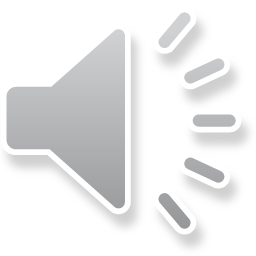 "Ключові слова" належать до тієї унікальної для кожної культури лексики, через яку етнос самоідентифікується як колектив носіїв національної мови, що певним чином відчуває, мислить, сприймає та оцінює навколишню дійсність.  В них знайшли своє відображення особливості національного характеру і сприйняття світу. Їх вивчали в межах  етнолінгвістичних й культурологічних досліджень Арутюнова 1994, 1999; Вежбицкая
1996, 1999; Воркачёв 2001; Радзієвська 1991, 1999; Шмелёв 1999, 2002. 

Концепти, що належать до унікальних понять етні чної культури, – не лише невід'ємний атрибут національних літератур, вони й дотепер постійно виникають у повсякденному мовному спілкуванні, будучи концентрованим вираженням духовно-емоційного досвіду певного етносу.
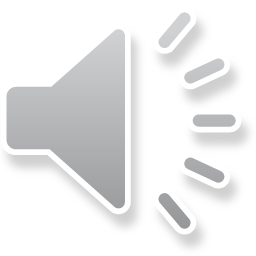 СПІВВІДНОШЕННЯ ТЕРМІНІВ "КОНЦЕПТ", "ПОНЯТТЯ", "ЗНАЧЕННЯ"
Проблема диференціації цих термінів вважається однією з "…найскладніших і найдискусійніших у теоретичному мовознавстві сьогодення«
Перша відмінність «поняття// концепт»:
Поняття, будучи сукупністю суттєвих ознак пізнаваного об'єкта дійсності, є універсальними логічними категоріями. 
Концепти  як ментальні утворення можуть містити не тільки суттєві, а й несуттєві ознаки, окрім того, це, на відміну від понять, національно-специфічні утворення, зміст яких складається з усіх наявних знань про певний об'єкт дійсності.
Друга відмінність: засоби експлікації (маніфестації, вербалізації). Поняття передається словом // сталим словосполученням (пральна маши-на). «Мовне покриття" концептів - одиниці не тільки лексичного, а й морфемного, фразеологічного, синтаксичного мовних стратумів.
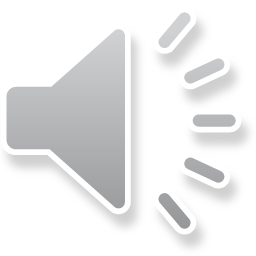 Третя відмінність: не кожне поняття є концептом. Можливість стати концептами надається виключно тим поняттям, які є значущими для певної культури, у яких сконцен- трована культурна пам'ять народу.
Четверта відмінність: концепт і поняття терміни різних наук: термін "поняття" традиційно використовується у формальній логіці та філософії, "концепт" є терміном математичної логіки, а в науці сьогодення поширив своє функціонування на культурологію та лінгвістику [Степанов 1997, с. 40].
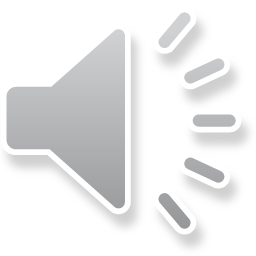 «Значення» // «концепт»
Ці поняття тяжіють до різних усвідомлень природи й функцій мови у рамках структурної (внутрішня лінгвістика) та антропологічної мовознавчих парадигм (зовнішня лінгвістика) з їх принципово відмінним категоріальним апаратом, внаслідок чого порівняння цих термінів видається не зовсім коректним, хоча й можливим
Р. Фрумкіна: «Концептуальний рівень має бути чітко протиставленим семантичному,  мовному.
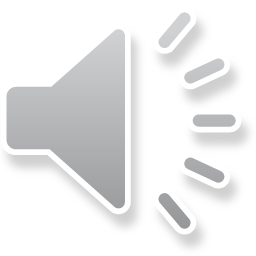 Концепт – це культурно марковане багатомірне поняття, яке об'єктивується різноярусними мовними засобами. Частина концептуальної інформації може залишатися не експлікованою на мовному рівні, існуючи у психіці людини у вигляді образів, картин, схем – невербальних ментальних структур, одиниць універсального предметного коду.
Під універсально-предметним кодом розуміють набір різноякісних відбитків дійсності у свідомості людини, які, маючи як невербальний, так і вербальний характер, забезпечують реалізацію "мови думки" на першій фазі внутрішнього мовлення людини
СТРУКТУРА КОНЦЕПТУ ЯК ГЕТЕРОГЕННОГО МЕНТАЛЬНОГО УТВОРЕННЯ
Ю.С. Степанов:
Концепт виділяє у своїй структурі такі ознаки: 
основна (актуальна ознака); 
додаткова (пасивна, історична ознака); 
внутрішня форма (яка, як правило, не усвідомлюється) [Степанов 1997, с. 21].
В.А.Маслова:
 концепт містить такі компоненти: 
універсальний, загальнолюдський; 
національно-культурний; 
соціальний, зумовлений належністю людини до певного соціального прошарку; 
груповий, зумовлений належністю людини до певної вікової і статевої групи; 
індивідуально-особистісний, що формується під впливом виховання, індивідуального досвіду, психофізіологічних особливостей [Маслова 2004, с. 55].
Приходько А.М.:
понятійна складова;
перцептивно-образна складова; 
ціннісна сторона.

При цьому понятійна складова має константний, незмінний характер, а образна та ціннісна є перемінними.
Таким чином, концепт дійсно виступає аксіологічним поняттям "етно-соціо-психо-лінгво-культурного порядку"
МЕТОДИКА ОПИСУ КОНЦЕПТУ В НАУКОВОМУ ДОСЛІДЖЕННІ
Лінгвісти-когнітологи погоджуються з тим, що принципово нових методів дослідження у лінгвістичній когнітивістиці не вироблено.
В.А. Маслова вважає таким метафоричний аналіз, запропонований Дж. Лакоффом та М. Джонсоном [Лакофф, Джонсон 1987], у рамках якого метафора розглядалася як фундаментальна когнітивна операція людської психіки, що полягає у переносі образних схем з однієї концептуальної ділянки до іншої [Маслова 2004, с. 57].
Неоднозначність терміна концепт породжує і амбівалент- ність термінологічного сполучення концептуальний аналіз, яке, на думку С.Є. Нікітіної, може означати як аналіз загального поняття, так і спосіб дослідження за допомогою концептів [Никитина 1991, с. 117].
Найзагальніший спосіб опису концепту:
І етап -  встановлюється референтна ситуація, до якої належить концепт (типи концептів). 
ІІ етап за допомогою тлумачних та енциклопедичних словників досліджується понятійне ядро концепту, експліковане словниковими дефініціями. 
ІІІ етап - вивчаються етимологічні особливості концепту. 
IV етап – до аналізу залучаються різноманітні контексти функціонування імені концепту: філософські, культурологічні, наукові, публіцистичні, художньо-поетичні, фольклорні тощо. 
V етап з метою верифікації вже одержаних даних може залучатись психолінгвістичний аналіз з використанням вільного/скерованого асоціативного експерименту або семантичного шкалування.